Carrera de Medicina. Primer año. Promoción de salud.                                                                                      Ciclo vital de la familia
UNIDAD TEMÁTICA I.  COMUNIDAD,  FAMILIA Y PROMOCIÓN DE SALUD.
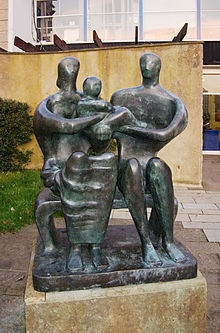 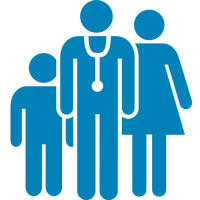 Carrera de Medicina. Primer año. Promoción de salud.                                                                                      Ciclo vital de la familia
ETAPA DE FORMACIÓN. Tareas.
Construcción conjunta del proyecto futuro de vida.
Acople funcional de actividades cotidianas.
Ajuste con la familia de origen e hijos anteriores.
Establecimiento de límites de roles entre los cónyuges.
Planificación conceptiva.
Ajuste sexual.
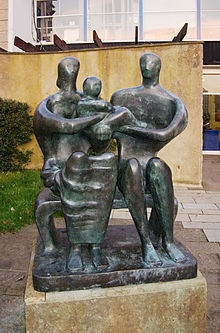 Carrera de Medicina. Primer año. Promoción de salud.                                                                                      Ciclo vital de la familia
ETAPA DE FORMACIÓN. Problemas.
Frustración de expectativas respecto a la vida matrimonial.
Desacuerdos en la proyección  futura del proyecto de vida.
Dependencia excesiva de la familia de origen.
Lucha de poder entre los cónyuges.
Disfuncionabilidad sexual.
Problemas conceptivos y de planificación familiar.
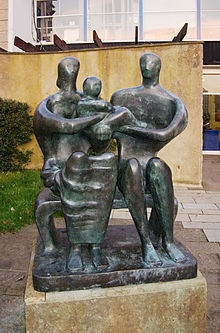 Carrera de Medicina. Primer año. Promoción de salud.                                                                                      Ciclo vital de la familia
ETAPA DE EXTENSIÓN. Tareas.
Aprendizaje del rol de padre y madre.
Ajuste de roles, entre rol de padre/madre y esposo/esposa.
Crianza y educación de la descendencia.
Ajuste a instituciones infantiles.
Planificación concepcional.
Cambio de rol frente a la adolescencia.
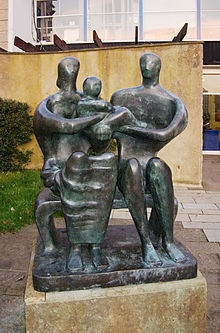 Carrera de Medicina. Primer año. Promoción de salud.                                                                                      Ciclo vital de la familia
ETAPA DE EXTENSIÓN. Problemas.
Dificultad en la delimitación de roles y funciones entre los padres, con los hijos y con los abuelos.
Dificultad en el desempeño de rol de padre / madre con más de un hijo.
Afrontamiento inadecuado a las regularidades del desarrollo y enfermedades de la infancia.
Manejo inadecuado de posibles celos fraternos.
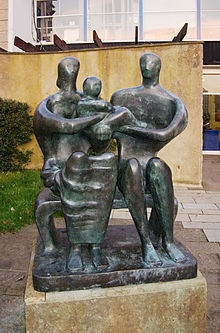 Carrera de Medicina. Primer año. Promoción de salud.                                                                                      Ciclo vital de la familia
ETAPA DE CONTRACCIÓN. Tareas.
Cese de la tutela de al menos un hijo.
Nuevo rol frente a los hijos.
Reencuentro de la pareja, nueva comunicación.
Transformación de metas en la pareja.
Ajuste a problemas de salud y a la jubilación.
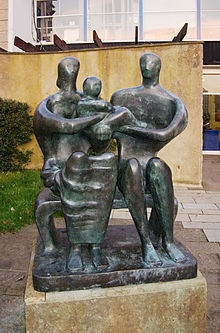 Carrera de Medicina. Primer año. Promoción de salud.                                                                                      Ciclo vital de la familia
ETAPA DE CONTRACCIÓN. Problemas.
Disfunción en los roles padres / hijos adultos.
Trasgresión de límites en deberes y responsabilidades como esposos, padres y abuelos.
Dificultades en la asimilación del llamado “nido vacío” del hogar.
No-aceptación de cierta discapacidad o disfuncionabilidad producto de la declinación del ciclo de vida individual.
Frustración frente al balance de vida.
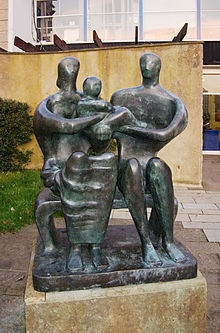 Carrera de Medicina. Primer año. Promoción de salud.                                                                                      Ciclo vital de la familia
ETAPA DE DISOLUCIÓN. Problemas.
Insuficiente apoyo familiar y social frente a la pérdida.
Relativos al afrontamiento inadecuado al duelo.
Transferencia de afectos y necesidades hacia los hijos o nietos.
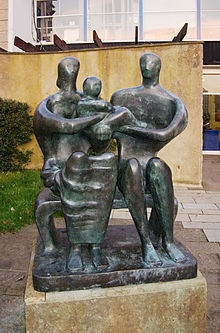 Carrera de Medicina. Primer año. Promoción de salud.                                                                                      Ciclo vital de la familia
ETAPA DE DISOLUCIÓN. Tareas.
Integración de la pérdida, elaboración del duelo psicológico frente a la muerte del cónyuge o del padre / madre.
Ajuste al envejecimiento y a la viudez.
Reorganización de la vida familiar y ajuste de roles debido a la ausencia definitiva de uno de los miembros de la pareja.
Hijos adultos asumen responsabilidades por los padres.
Reajuste del proyecto de vida frente a la viudez.
Transformación de metas, necesidades e intereses.
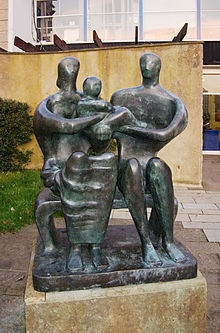 Carrera de Medicina. Primer año. Promoción de salud.                                                                                      Ciclo vital de la familia
IMPORTANCIA DEL CONOCIMIENTO DEL CICLO VITAL PARA EL PROFESIONAL DE LA SALUD.
El profesional de la salud puede orientarse en el estudio y atención de sus pacientes desde el punto de vista de sus necesidades respecto a la etapa del ciclo de vida que transita y la naturaleza de las crisis que vive.
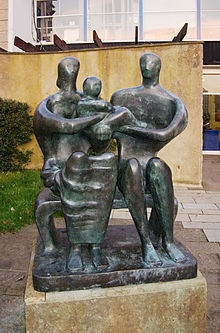 Carrera de Medicina. Primer año. Promoción de salud.                                                                                      Ciclo vital de la familia
IMPORTANCIA DEL CONOCIMIENTO DEL CICLO VITAL PARA EL PROFESIONAL DE LA SALUD.
Puede orientar profilácticamente a la familia respecto a los procesos que vive, a los que está por vivir y cómo prever las crisis.
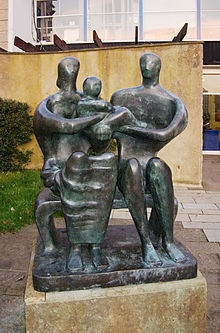 Carrera de Medicina. Primer año. Promoción de salud.                                                                                      Ciclo vital de la familia
IMPORTANCIA DEL CONOCIMIENTO DEL CICLO VITAL PARA EL PROFESIONAL DE LA SALUD.
Puede orientarse en la temática necesaria a tratar en las intervenciones grupales y comunitarias.
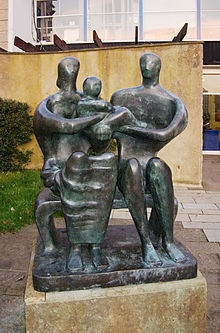 Carrera de Medicina. Primer año. Promoción de salud.                                                                                      Ciclo vital de la familia
IMPORTANCIA DEL CONOCIMIENTO DEL CICLO VITAL PARA EL PROFESIONAL DE LA SALUD.
Las tareas, los problemas y conflictos del desarrollo normativo se entrecruzan y afectan por otros procesos que puede vivir la familia derivados de la vivencia de los llamados acontecimientos situacionales y accidentales que dado el significado y la repercusión que tienen para la vida familiar, también producen nuevos problemas, exigen de cambios y ajustes en la familia.
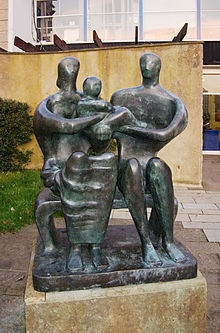